JRNL: Journal Retention and Needs Listing
A Software Tool for Print Journal Archives
Judith C. Russell
Dean of University Libraries




Print Archiving Network (PAN)
June 25, 2015
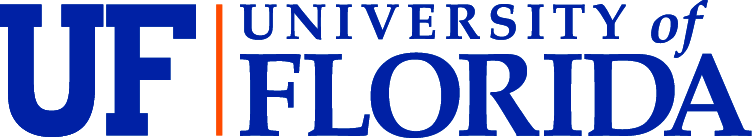 1
Background
Association of Southeastern Research Libraries (ASERL) and the Washington Research Library Consortium (WRLC) have a collaborative print journal archiving project: Scholars Trust 
Established in 2013
29 ASERL participants (including UF and Miami)
  9 WRLC participants
ASERL titles held in multiple locations with varying conditions of storage and use
WRLC titles held at a central high density facility in Maryland
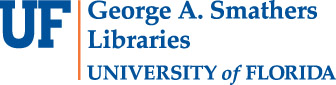 2
Background, continued
Scholars Trust provides:
Retention commitments through December 31, 2035
Synchronized archiving policies for print journals
Opportunities for participating libraries to make long-term collection decisions based on the combined archival holdings
No-fee, priority service for resource sharing (ILL) requests from participating libraries
Information at http://www.aserl.org/programs/j-retain/
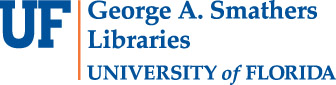 3
Background, continued
Libraries in the State University System (SUS) of Florida and the University of Miami are building a shared collection called FLARE: FLorida Academic Repository
Offsite storage in Gainesville managed by UF
Journals, monographs and government documents included 
Shared policy development and funding 
Information at: http://cms.uflib.ufl.edu/flare/Index.aspx 
Journals retained in the FLARE collection are also being contributed to the Scholars Trust
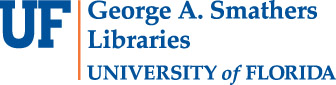 4
JRNL Tool
To avoid duplicative entry into databases for the two journal archiving programs, UF offered to develop software that would serve both Scholars Trust and FLARE --> JRNL: Journal Retention and Needs Listing
The purpose is to track archived titles and identify missing volumes to facilitate filling gaps
It is open source software, available for modification and use by others
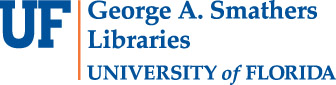 5
JRNL Tool, continued
Record ISSN, title, holdings and circumstances of storage and conditions of use for archived journals
Identify missing volumes (gaps) 
Support journal weeding projects
Upload list of titles to be weeded
Receive report of titles already in storage with circumstances/conditions of use (circulation status, etc.)
Receive report of missing volumes to fill gaps
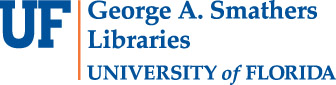 6
JRNL Tool, continued
Recent changes:
Western Regional Storage Trust (WEST) adopted JRNL in 2015 to facilitate gap filling (needs and offers) in many-to-many library relationships
Entry of WEST holdings has begun with 2,100+ test titles already added 
All 30 WEST Archive Holders will begin to use JRNL this summer by exporting pre-formatted title and gap reports from AGUA (WEST's decision support tool)
Information at http://www.cdlib.org/services/west/
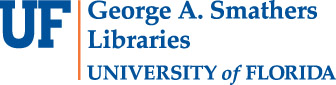 7
JRNL Tool, continued
Recent changes:
Oversight Committee formed with representatives from FLARE, Scholars Trust and WEST to develop policies and guide the development of and participation in JRNL
Next major software enhancement is for use of an OCLC number to identify journals without an ISSN
LibGuide at http://guides.uflib.ufl.edu/JRNL
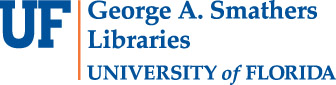 8
JRNL Tool, continued
Current Status: 
17,641 unique ISSNs/titles
6,484 held by two or more libraries
52% from FLARE; 38% from Scholars Trust; 10% from WEST
3,535 active gap records from 1,708 unique titles
333 gaps filled since July 1, 2014
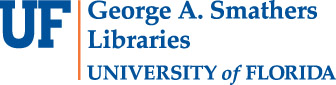 9
JRNL Tool, continued
Special Projects: 
1,000+ journals in Agriculture and related fields identifed 
12 Land Grant Universities in ASERL and the National Agricultural Library collaborating to establish archiving commitments
762 agricultural titles entered into JRNL 
238 titles held by only one library; 524 held by two or more libraries
Includes agricultural titles from libraries in WEST and WRLC as well as several non-Land Grant Universities from ASERL
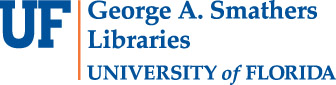 10
JRNL Tool, continued
Special Projects: 
Similar project underway for Architecture (led by UVA and UF)
18 ASERL members collaborating to establish archiving commitments
~100 initial titles identified and being assessed by participants
Beginning projects for Law (led by Miami) and Medicine-Health (led by USF and UF) for FLARE with expected expansion to Scholars Trust
Interest expressed in projects in Music and Marine Sciences
Suggestions for other topical collections are welcome
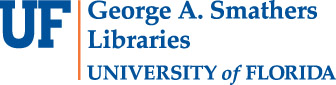 11
Additional Information
Judy Russell, University of Florida
     jcrussell@ufl.edu; 352-273-2505 
John Burger, ASERL Executive Director
     jburger@ASERL.org; 404-218-4207
Mark Jacobs, WRLC Executive Director
     jacobs@wrlc.org; 301-390-2031
Emily Stambaugh, WEST Program Manager Emily.Stambaugh@ucop.edu; 510-987-9673
Ben Walker, FLARE Program Manager
     bfwalker@ufl.edu; 352-273-2545
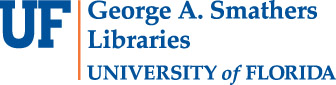 12